Muon Campus Report - 03/24/2023
Steve Boi
Jim Morgan will be acting as Machine Coordinator from 3/25 to 3/31.
Overview and Issues
Weekend:
F-17 Vacuum Work Completed.
Remnant LCW system resistivity was back up.
Beam to g-2 (for every day unless otherwise stated).
Monday:
DR studies: DR BPM commissioning – noon-4pm.
Tuesday:
DR studies: Chipmunk & ESS Positioning study – 8am-3pm.
Problem with a PLC at MC-1 affecting D:Q931/932/933, fixed.
Wednesday:
DR studies: Chipmunk, BPM commissioning – 10am-2pm.
2
03/24/2023
Muon Campus Report
Overview and Issues
Thursday:
Linac went down ~5am, studies cancelled.
AP-0 Target Blower maintenance performed.
Beam back to g-2 when it became available.
Today:
Noon-6PM, DR studies: BPM testing, DR magnet ramp testing.
3
03/24/2023
Muon Campus Report
Beam to g-2
F-17 Vacuum Work
Remnant LCW
Linac Work
DR Studies
DR Studies
4
03/24/2023
Muon Campus Report
g-2 Protons on Target
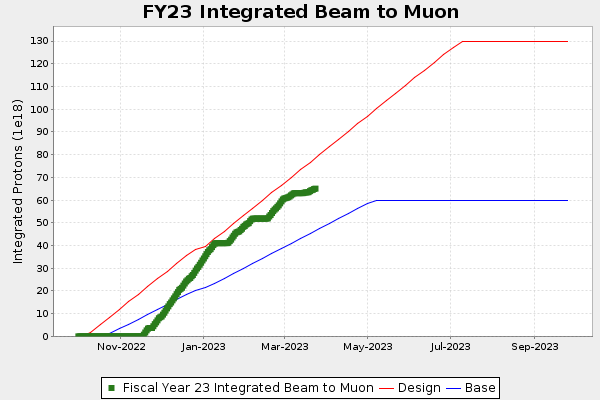 5
03/24/2023
Muon Campus Report
g-2 Protons on Target
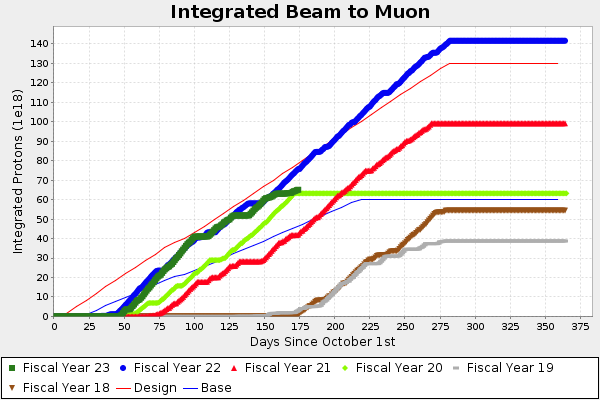 6
03/24/2023
Muon Campus Report
g-2 Performance
7
03/24/2023
Muon Campus Report
g-2 Performance
2.23 BNL
8
03/24/2023
Muon Campus Report
Future Prospects
Mu2e studies:
Prepare DR for resonant extraction with ESS2 only.
BPM commissioning.
ESS studies.
Resonant Extraction.
Schedule for week of 3/27 is being sent out.
g-2 running between Mu2e study time.
9
03/24/2023
Muon Campus Report